БЮДЖЕТ ДЛЯ ГРАЖДАН
Бюджет муниципального района 
«Хилокский район» на 2020 год и плановый период 2021 и 2022 годов
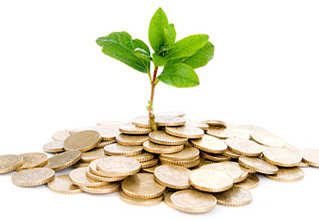 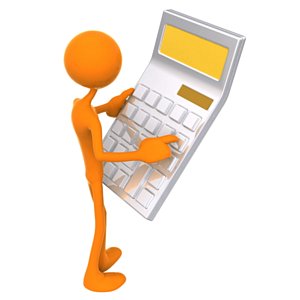 Уважаемые жители Хилокского района!
«Бюджет для граждан» познакомит Вас с основным финансовым документом  муниципального района «Хилокский район». 
Представленная информация предназначена для широкого круга пользователей и будет интересна и полезна для всех, так как бюджет затрагивает интересы каждого жителя района.  Граждане – и как налогоплательщики, и как потребители общественных благ – должны быть уверены в том, что передаваемые ими в распоряжение государства средства используются прозрачно и эффективно, приносят конкретные результаты как для общества в целом, так и для каждой семьи,  для  каждого человека.    Мы постарались  в доступной  и понятной для граждан форме показать понятия и  основные параметры бюджета района.
Основные понятия
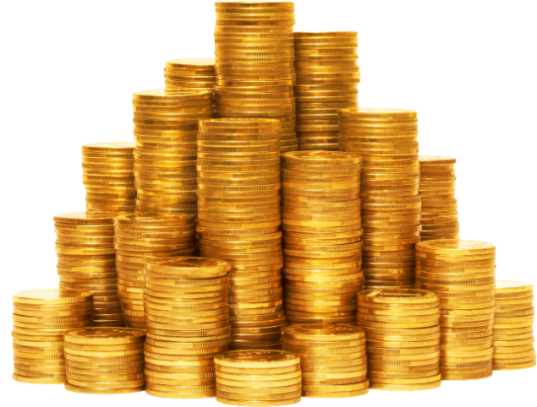 Бюджет  -  форма  образования  и  расходования  денежных средств,  предназначенных  для  финансового  обеспечения задач и функций государства и местного самоуправления 
Консолидированный  бюджет  -  свод  бюджетов  бюджетной системы  Российской  Федерации  на  соответствующей территории  (за  исключением  бюджетов  государственных внебюджетных  фондов)  без  учета  межбюджетных трансфертов между этими бюджетами
Муниципальная программа – это документ, определяющий цели и задачи муниципальной политики в определенной сфере, способы их достижения, примерные объемы используемых финансов
Бюджетные ассигнования - предельные объемы денежных средств, предусмотренных в соответствующем финансовом году для исполнения бюджетных обязательств.
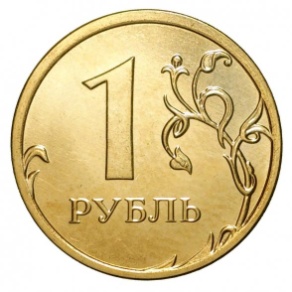 Бюджетный процесс – ежегодное формирование и исполнение бюджета
Утверждение бюджета на очередной год и плановый период 
Исполнение бюджета в текущем году 
Формирование отчета об исполнении бюджета предыдущего года 
Утверждение отчета об исполнении бюджета предыдущего года 
Рассмотрение проекта бюджета на очередной год и плановый период
Участие гражданина в бюджетном процессе
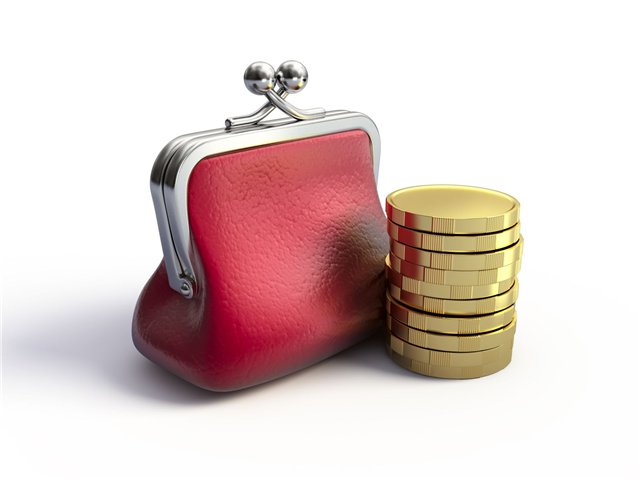 Каждый житель района  является участником формирования главного финансового плана с одной стороны как участник производственного процесса, как налогоплательщик, наполняя доходы бюджета, с другой – он получает часть расходов как потребитель общественных услуг.
 Государство расходует поступившие доходы для выполнения своих функций и предоставление общественных (муниципальных) услуг: образование, здравоохранение, культура, спорт, социальное обеспечение, поддержка экономики, гарантии безопасности и правопорядка, защита общественных интересов, гражданских прав и свобод и др.
Помогает формировать доходную часть бюджета (налог на доходы физических лиц)
КАК 
ПОЛУЧАТЕЛЬ 
СОЦИАЛЬНЫХ ГАРАНТИЙ
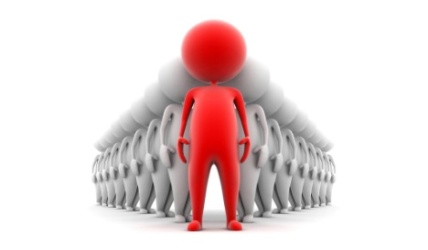 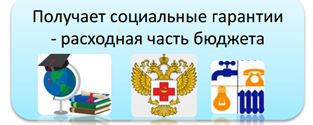 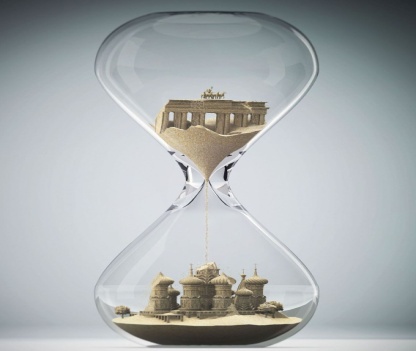 Основные этапы подготовки  районного  бюджета
Бюджетное послание Президента Российской Федерации
Составление прогноза социально-экономического развития муниципального района
Формирование основных направлений бюджетной и налоговой политики муниципального района
Прогнозирование доходов бюджета муниципального района
Составление реестра расходных обязательств
Составление проекта бюджета
Публичные слушания проекта бюджета
Рассмотрение и утверждение проекта бюджета Советом муниципального района «Хилокский район»
Основные направления бюджетной политики
СОХРАНЕНИЕ И РАЗВИТИЕ ДОХОДНОГО ПОТЕНЦИАЛА
ПРОВЕДЕНИЕ ВЗВЕШЕННОЙ ДОЛГОВОЙ ПОЛИТИКИ
СОВЕРШЕНСТВОВАНИЕ ФИНАНСОВОЙ ПОДДЕРЖКИ БЮДЖЕТОВ ПОСЕЛЕНИЙ
ПОВЫШЕНИЕ ЭФФЕКТИВНОСТИ БЮДЖЕТНЫХ РАСХДОВ
Основные характеристики районного бюджета на 2020 год и плановый период 2021 и 2022 годов
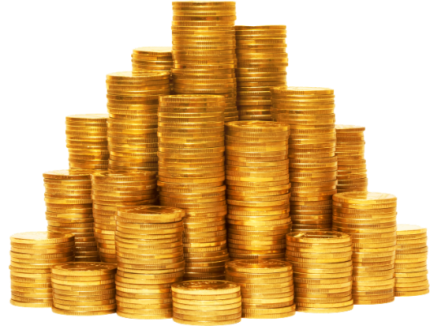 тыс. рублей
Доходы бюджета  - поступающие в бюджет денежные средства
Налоговые доходы формируются за счет налоговых отчислений, имеют законодательно (нормативно) установленные процентные отчисления от налогооблагаемой базы и распределение между бюджетами различного уровня.
Неналоговые доходы 
    формируются за счет неналоговых поступлений, к которым относятся: доходы от использования или продажи имущества, находящегося в государственной и муниципальной собственности, сдачи в аренду, штрафы и т.д.
Безвозмездные поступления 
  - дотации, субсидии, субвенции из вышестоящего бюджета и иные межбюджетные трансферты 
  - Поступления от организаций, граждан (кроме налоговых и неналоговых доходов)
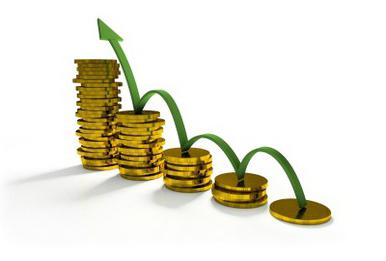 Объем и структура доходов бюджета муниципального образования «Хилокский район» на 2020 год и на плановый период 2021 и 2022 годов
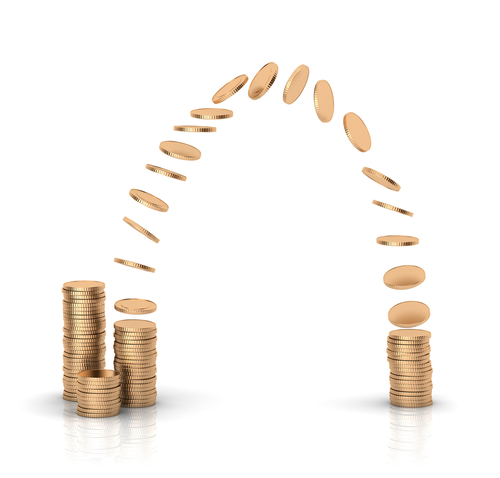 Межбюджетные трансферты – денежные средства, перечисляемые из одного бюджета бюджетной системы Российской Федерации другому
Безвозмездные поступления из других бюджетов бюджетной системы
Межбюджетные трансферты общего характера  сельским и городским поселениям Хилокского района
тыс. рублей
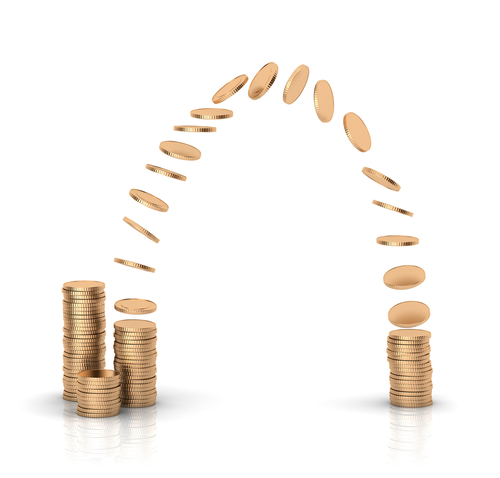 Расходы бюджета  - выплачиваемые из бюджета денежные средства
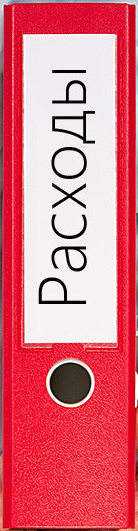 Расходы бюджета по основным функциям
Общегосударственные вопросы
Национальная оборона   
Национальная безопасность и 
       правоохранительная  деятельность
Национальная экономика
Жилищно-коммунальное  хозяйство
Образование   
Культура, кинематография
Социальная политика  
Физическая культура и спорт  
Обслуживание государственного и 
       муниципального долга 
Межбюджетные трансферты общего характера
РАСХОДЫ БЮДЖЕТА
Расходы бюджета муниципального района «Хилокский район»  на реализацию муниципальных программ и непрограммную деятельность на 2020 год и на плановый период 2021 и 2022 годов
Структура расходов муниципального района «Хилокский район» на 2020 год
Результат исполнения бюджета
Дефицит бюджета - превышение  расходов бюджета над его доходами
Профицит бюджета - превышение  доходов бюджета  над его расходами
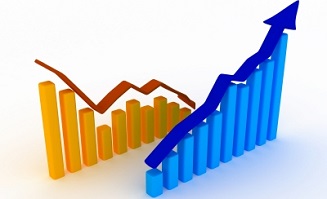 Объем муниципального долга Хилокского района